Розв’язування задач 
на закони Ньютона
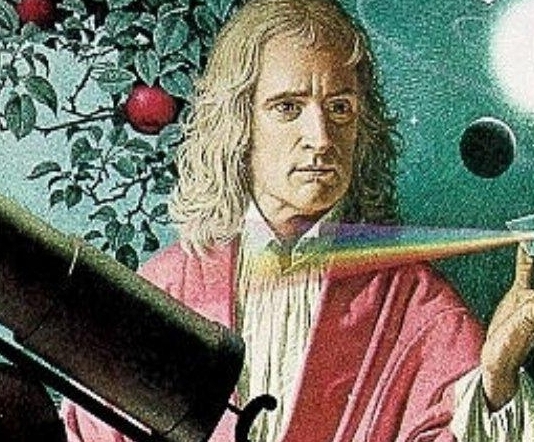 Усім вам відомий своїми розповідями літературний герой барон Мюнхаузен. Ось одна з його розповідей. « Це було під час війни з турками. Одного разу, втікаючи від турків, я спробував перескочити болото верхи, але кінь не дострибнув до берега, і ми впали в болото. Потрібно було вибирати одне з двох: загинути або врятуватися. І я вирішив урятуватися. Ні мотузки, ні палиці під рукою не було. Я рвонув себе за чуба і таким чином витягнув себе з болота разом із конем,якого стиснув обома ногами».
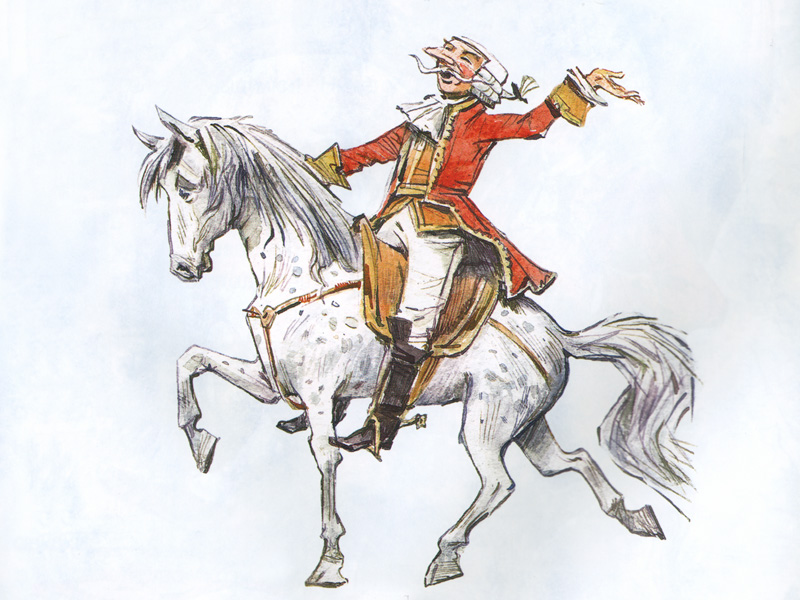 Запитання:Поясніть, чи може людина сама себе підняти за волосся?
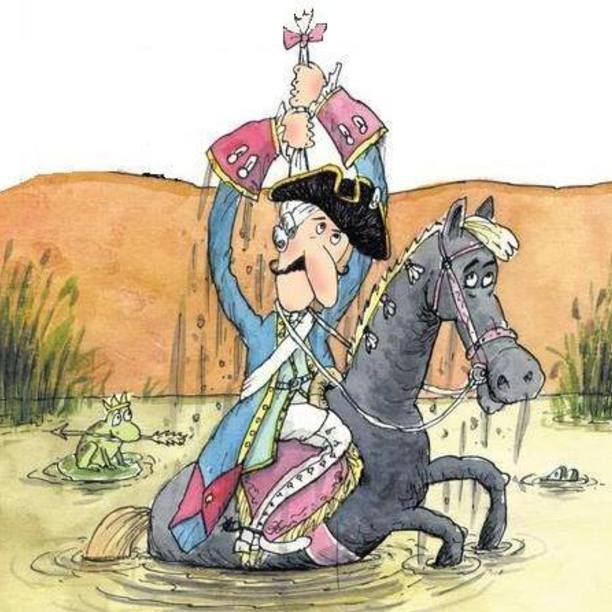 Проблемне питання: як ви вважаєте, чи знадобляться нам знання про закони Ньютона у житті?
Якісні задачі
З’ясуйте який закон Ньютона описує кожен випадок
1.Рух парашутиста.
2.Рух м’яча після зіткнення з битою.
3. Реактивний рух
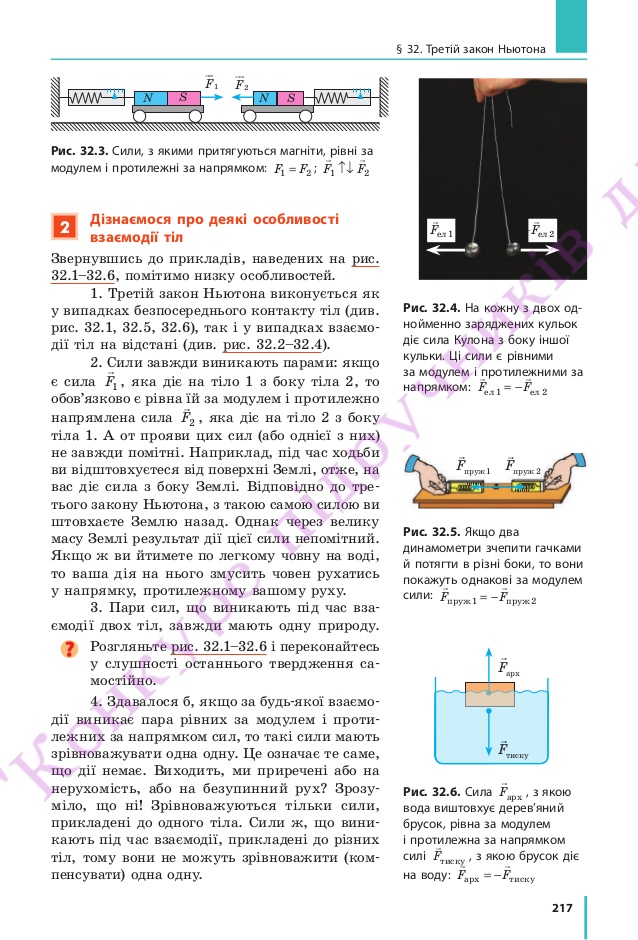 Що ви знаєте про ІІІ закон Ньютона?
4.У правилах вуличного руху говориться : «Громадяни! Не переходьте вулицю перед транспортом, що йде поблизу. Пам ' ятайте, що транспорт вмить зупинити не можна». Поясніть, чому неможлива миттєва зупинка  транспорту.
ПАМЯТАЙТЕ: Гальмівний шлях автомобіля при швидкості 60 км/год складає 25 м. 
Будьте уважні на дорогах!
Гальмівний шлях легкового автомобіля
Знайти рівнодійні сил у кожному випадку
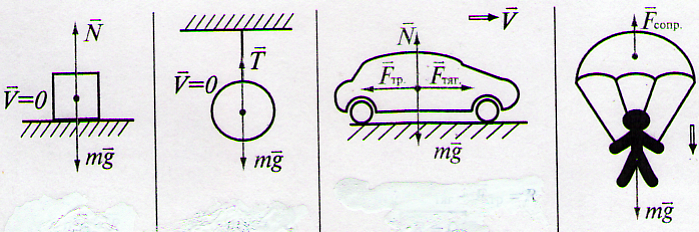 Задача №3Яку силу треба прикласти хокеісту до шайби масою 500 г, що знаходиться в спокої, щоб за 5 с вона набула швидкості2м/с?
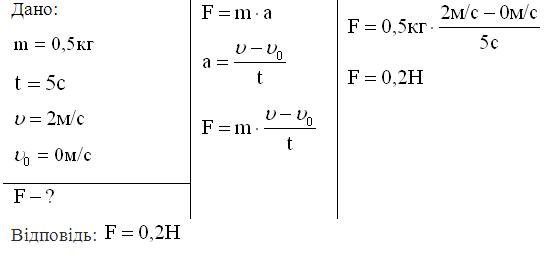 Задача №4Визначити масу і переміщення мотоцикла якого тягнуть на буксирі за 10 с руху, якщо сила 100 Н надає йому прискорення 0,2 м/с², а початкова швидкість дорівнює нулю.
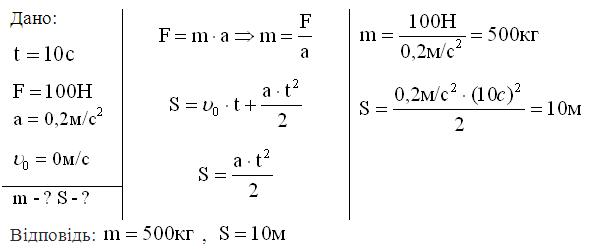 Пояснити фізичний зміст прислів’я.

 1)З гори не треба пхати – само піде.

2)Таке слизьке, що й обома руками не вдержиш.

4) Баба з воза – кобилі легше.
ХТО ШВИДШЕ?
одL
1Д
Ви всі вмієте розв’язувати кросворди. Пропоную кросворд навпаки.
У клітинках записані відповіді, а вам потрібно записати питання. 
Хто ж швидше впорається 
З цим завданням?
И
И
LН
Н
одL
А
одL
М
одL
2І
3одL
3Н
оІ
Е
одL
Р
одL
Ц
одL
І
одL
Я
одL
одL
К
Ь
одL
Ю
одL
А
одL
Т
одL
5М
одL
О
одL
А
одL
4І
одL
Н
одL
Е
одL
Р
одL
Т
одL
Н
одL
І
одL
С
одL
Т
одL
Ь
одL
А
1. Обчисліть силу, що діє на тіло масою 2 кг і надає йому прискорення 4 м/с².
Розв’язання:
Відповідь: 8 Н.
2. З яким прискоренням рухається тіло масою 0,05 кг під дією сили 100 Н?
Розв’язання:
Відповідь: 2000 м/с².
3. Чому дорівнює маса тіла, якщо воно рухається з прискоренням 50 см/с², під дією сили 0,25 мН?
Розв’язання:
Відповідь: 0,5 г.
4. Автомобіль масою 1000 кг рухається по кільцевому шляху радіусом 100 м зі швидкістю 20 м/с. Чому дорівнює сила, що діє на автомобіль? Як вона спрямована?
Розв’язання:
Відповідь: 4 кН.
5. Тіло, маса якого дорівнює 2 кг, рухається прямолі-нійно і за 4 с змінило свою швидкість з 1 м/с до 2 м/с. Визначити: а) з яким прискоренням рухалося тіло; б) силу, що діє на тіло у напрямку його руху; в) яку відстань пройшло тіло за розглянутий час руху.
Розв’язання:
Відповідь: 0,25 м/с²; 0,5 Н; 6 м.